ENDOKRİN SİSTEM
FİZYOLOJİSİ



Dr. Fuat YALMAN
ENDOKRİN SİSTEMİN BAŞLICA FONKSİYONLARI


• Üremeye ilişkin fonksiyonları düzenlemek,


• Büyüme ve gelişmeyi kontrol etmek,


• Sinir sistemi ile birlikte vücudun streslere karşı koymasına yardım etmek,


• Vücut sıvılarındaki kimyasal maddelerin konsantrasyonunun, protein, lipit ve karbonhidrat metabolizmasını düzenlenmek.
Endokrin bezler ve Hormonlar



• Endokrin sistem endokrin bezler olarak adlandırılan doku ve organlardan oluşmuştur.
• Bu bezler hormon olarak adlandırılan kimyasal maddeleri sentezleyip salgılarlar.
Endokrin (İç Salgı) Bezleri

Salgılarını bir kanala ihtiyaç duymadan direkt olarak kana veren bezlere endokrin bezler (iç salgı bezler) denir.

Ekzokrin (dış salgı) bezler ise salgılarını bir kanal aracılığı ile vücut boşluğuna bırakan bezlerdir.

İç  salgı  bezleri;  çok  sayıda  damar,  sinir  ve  salgı  epiteli  hücrelerinden  oluşur.  

İç  salgı  bezlerini oluşturan hücreler salgı (hormon) üretir.
Hormonlar; iç salgı bezleri tarafından salgılandıktan sonra kana verilen, kan yoluyla çeşitli organ ve dokulara taşınarak bunların yapı ve fonksiyonlarını, vücudun ihtiyaçlarına göre düzenleyen kimyasal maddelerdir.

Hormonlar belirli bir düzen içinde salgılanır.

Salgılanma düzeni, sinir sistemi ile kontrol edilir.
Hormonların Sınıflandırılması
•
Hormonlar kimyasal yapılarına göre 3 grupta incelenirler;
1.
Yağda eriyebilen steroid kaynaklı, streoid hormonlar,
2.   Amino asit kaynaklı hormonlar,
3.   Suda eriyen protein yapılı hormonlar.
Hormonların Görevleri
1.   Vücudun dış çevreye uyumunu sağlar.

2.   İç ortamın fiziksel ve kimyasal dengesini ve sürekliliğini sağlar.

3.   Hücrelerdeki yapım ve yıkım olaylarını denetim altında tutar.

4.   Vücut organlarının fonksiyonlarını düzenler.

5.   Üreme fonksiyonlarını düzenler.

6.   Büyüme ve gelişmeyi sağlar.

7.   Enerji üretimi, kullanımı ve depolanmasını gerçekleştirir.
Endokrin (Hormon Sağlayan) Bezler ve Hormonları
1.   Hipofiz bezi (glandula Pituitaria- hypophysis)

2.   Epifiz bezi (glandula pinealis-pineal bez)

3.   Tiroit bezi (glandula Thyroidea)

4.   Paratiroit bezi (glandula Parathyroidea)

5.   Böbreküstü bezleri (glandula Suprarenales-adrenal bezler))

6.   Timus bezi ( thymus bezi)

7.   Pankreas bezi (pankreas)

8.   Gonadlar (testisler ve ovariumlar)

9.   Böbrek, kalp ve gastrointestinal sistemde özel salgı hücreleri vardır.

10. Plasenta gebelik süresince büyük bir iç salgı bezi görevi yapar.
Hormonların Kaynak Bezlerini Özetlemektedir
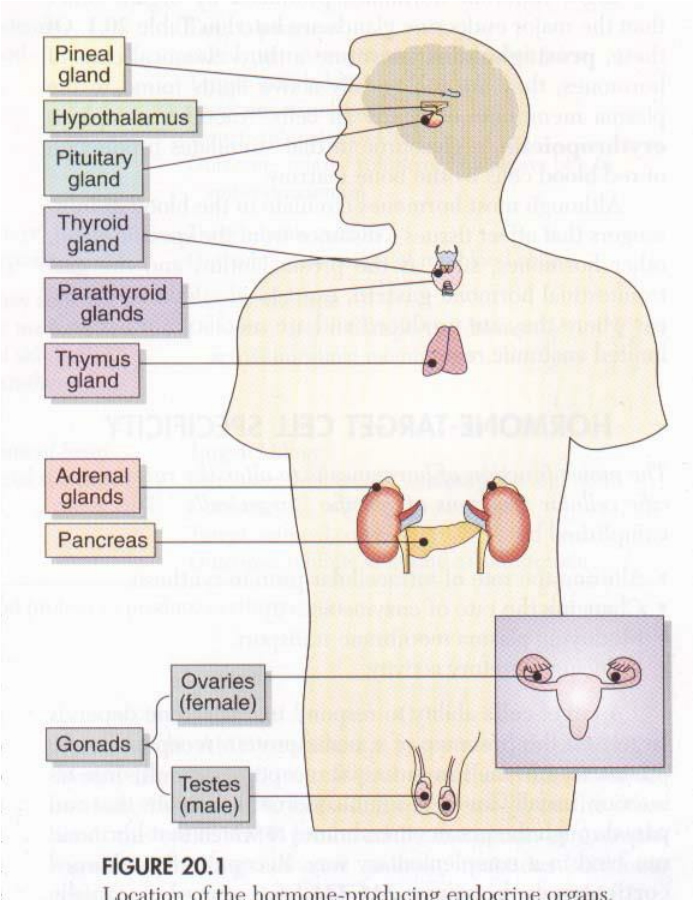 Endokrin Bezler

 Hipotalamus ve Hipofiz bezi
 Tiroid bezi
 Paratiroid bezi
 Böbrek üstü bezleri
 Pankreas
 Gonadlar-cinsiyet bezleri
 Diğerleri
 Böbrekler
 Pineal bez
 Timus bezi
 Kalp
 Sindirim kanalı
 Plasenta
DİKKAT!!
Hormonlar  doktor  kontrolü  dışında  ilaç  olarak  alınırsa  bunlar vücudun   kimyasal   mekanizmasında   ciddi   dengesizliklere   neden   olabilir   ve   bu dengesizlikler  çok  vahim  hastalıkların  gelişmesine  sebep  olur.
Hormonlar  yalnızca doktorun sürekli kontrolü altında alınabilir ve doktor, dozajların ayarını tespit etmek için sık sık testlere başvurur.
1. HİPOFİZ BEZİ VE HORMONLARI

Beyinde hipotalamusun hemen altında bulunur. İki ayrı lobtan oluşmuştur;
Vücudun  uzun  dönemli  büyüme,  günlük  fonksiyonları  ve  üretkenlik yetenekleri ile ilişkili olarak bir kontrol merkezi gibi çalışır,
Anterior lob (ön lob-adenohipofiz) 
Posterior lob (arka lob-nörohipfiz)
Adenohipofiz gerçek bir endokrin bezdir ve salgı hücreleri ihtive eder.
Nörohipofiz ise hiptalamustan köken alan pek çok sinir ucunun sonlandıgı bölümdür.
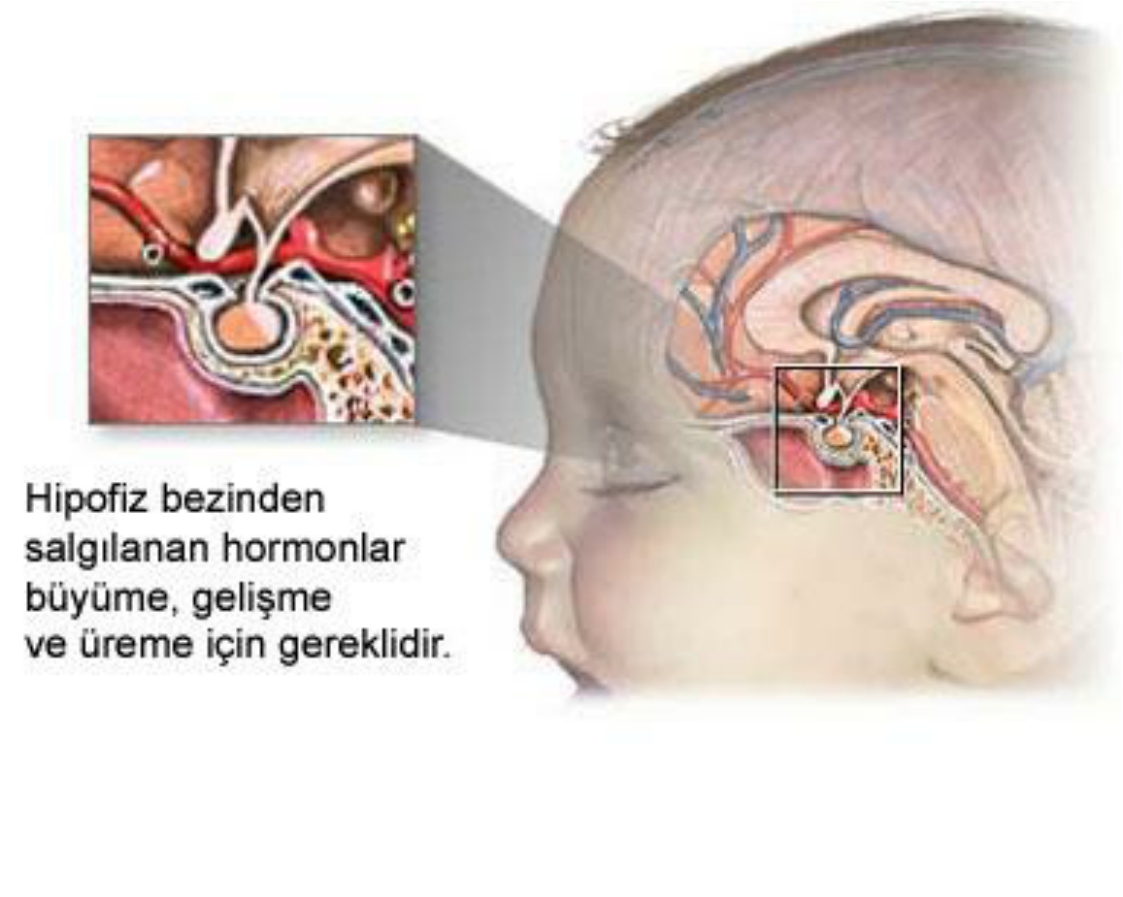 Hipofiz-Hipotalamus İlişkisi


•  Hipofiz bezi kan damarları ve sinir lifleri ile hipotalamusla bağlantılıdır.
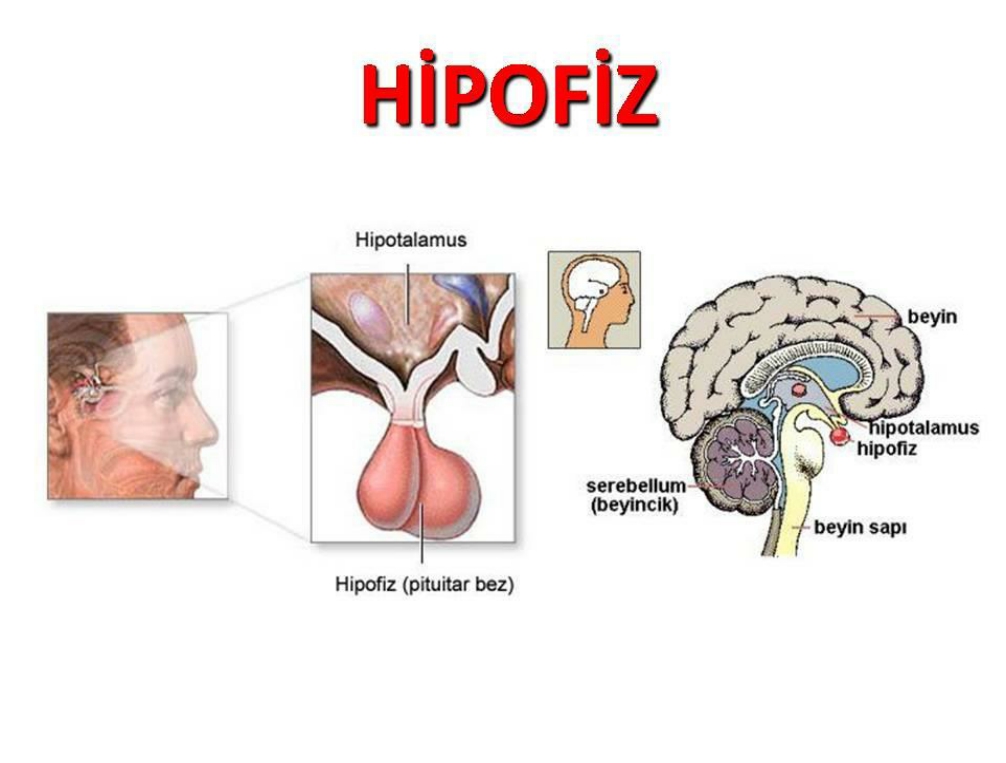 Adenohipofiz Hormonları (ön hipofizden salgilanan hormonlar)
1.   FSH (follikül stimüle edici hormon)

2.   LH (lüteinize edici hormon)

3.   Prolaktin (süt salgılatıcı hormon)

4.   Büyüme hormonu veya diğer adıyla growth hormon

5.   ACTH (adrenokortikotropik hormon)

6.   TSH (tiroit stimüle edici hormon)
Büyüme Hormonu (BH)


• Tek bir özel hedef organı olmayıp bütün vücut
bölümlerini etkileyerek büyümeyi uyarır.
• En belirgin etkisi çocuklarda ve adelosan dönemde doku kitlesini artırarak (protein sentezi) ve hücre bölünmesini uyararak büyümeyi hızlandırır.
• Uzun kemiklerin epifiz plakları üzerine doğrudan etkiyerek epifiz plaklarının devamlılığını sağlar.
Prolaktin Hormonu
•	Prolaktinin kadınlarda iki görevi vardır;
1.
Östrojen (dişi cinsiyet hormonu) ile birlikte gebelikte meme bezlerinde meme kanallarının gelişimini uyarır.
2.
Doğumdan sonra meme dokusunda süt üretimini uyarır.
Tiroid Stimüle Edici Hormon (TSH)



• TSH tiroid bezi hormonlarının sekresyonunu ve
sentezini uyarır.
• TSH nın fazla salgılanması goiter (guatr) olarak isimlendirilen tirodi bezinin genişlemesine yol açar.
Luteinizan Hormon (LH)


•  Ovulasyon-Yumurtlama; overlerden olgun yumurta
hücresinin aylık peryotlar halinde salınması

•  LH ovulasyonu uyaran gonadotropik bir hormondur.
Follikül Stimüle Edici Hormon (FSH)



• FSH dişilerde menstruel siklus boyunca ovelerde follikül hücrelerinin büyümesini ve follikül hücrelerinden östrojen salınmasını uyarır.
• Erkeklerde FSH testislerde sperm üreten
hücreleri uyarır.
Nörohipofiz Hormonları (arka hipofizden salgilanan hormonlar)
1.   ADH (anti-diüretik hormon) veya diğer adı vazopressin
2.   Oksitosin
2. EPİFİZ BEZİ VE HORMONLARI


Epifiz bezi, Serotonin ve Melatonin hormonunu salgılar.

Serotonin;   Uyku   düzenlenmesinde,   vücut   sıcaklığının   ayarlanmasında   ve   damar   kaslarının
kasılmasında uyarıcı etki yapan hormon.

Melatonin; Üreme siklusunun düzenlenmesinde rol alan hormon.
3. TİROİD BEZİ VE HORMONLARI


• Tiroid bezi, boyun ön bölümünde Adem Elması’nın altında bulunur.


• Bezin sağ lob ve sol lobu vardır ve bunlar istmus denen bölümle birbirine bitişik halde bulunur  ve “H” şeklinde bir görünüm alır.


• Tiroit bezi  2  tane  hormon  yapar  ve  dolaşıma  salgılar. (T4 ve T3 hormonları)
T4  ve  T3 hormonları vücudumuzun metabolizmasını düzenler ve ayrıca metabolizmanın hızını kontrol ederler.
 
Eğer  çok  hormon  salgılanırsa  metabolizma  hızlanır  ve  hipertiroidi  hastalığı  gelişir.  Hipertiroidi durumunda kalb hızı artarak çarpıntı şikayeti oluşurken, bağırsak hareketi artar ve ishal yapabilir. 

Eğer tiroit  hormonu  çok  az  salgılanırsa  bu  duruma  hipotiroidi  denir. Hipotiroidi oluşunca metabolizma yavaşlar, kalp hızı azalır ve barsak hareketleri azalarak kabızlık ortaya çıkar.
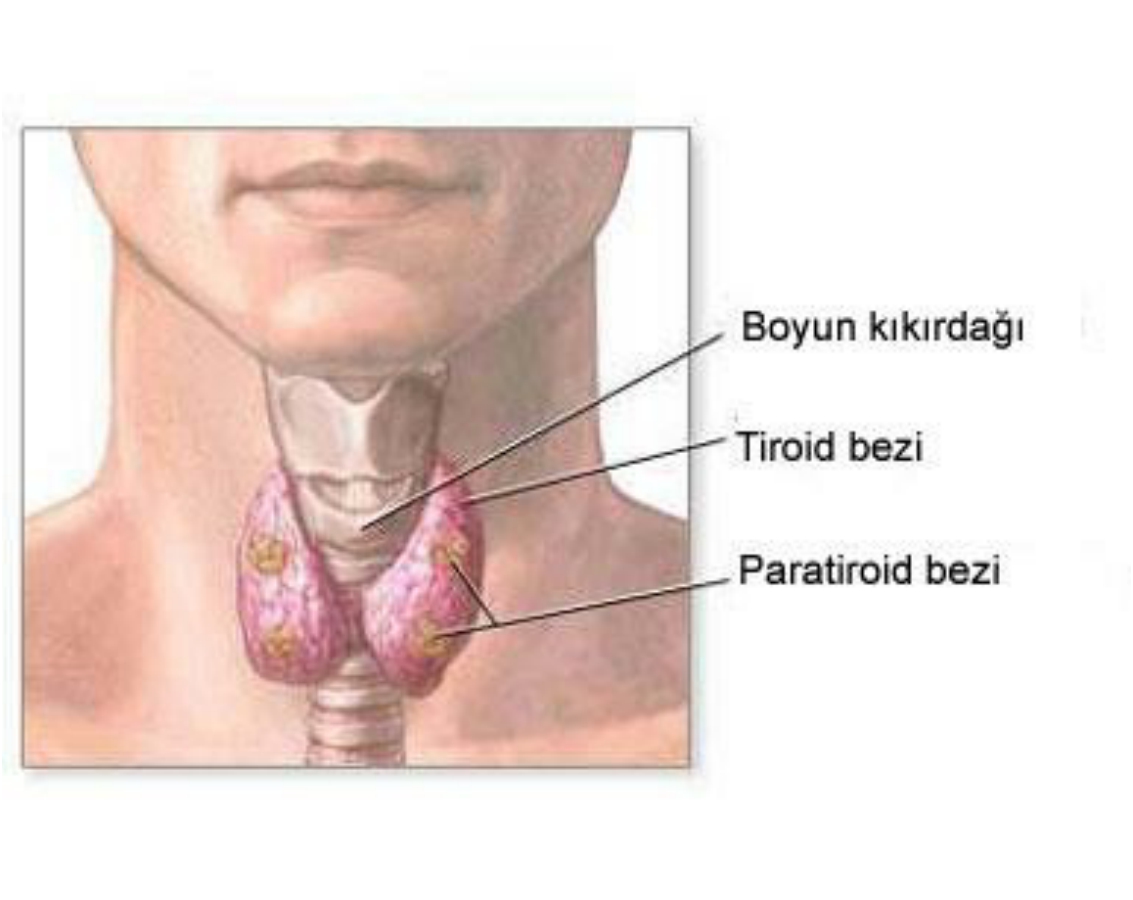 Tiroit bezi hormonlarının görevleri şunlardır;
1.   Vücuttaki  metabolik  faaliyetleri  düzenler.  Oksidasyonu  hızlandırması  nedeniyle  oksijenin tüketim ve karbondioksitin üretimi artar. Vücut ısısını düzenler. Solunum hızını artırır.

2.   Protein sentezini sağlayarak normal büyüme ve gelişmeyi sağlar.

3.   Yağ dokusundan yağ asitlerini ve yağ asitlerinin hücrelerdeki oksidasyonunu artırır.

4.   Tiroksin hormonu karaciğerden glikojeni glikoz hâline dönüştürüp kana geçmesini sağlar ve glikojen oluşumunu engeller.

5.   Çocuklarda fiziksel ve mental gelişimi sağlar.

6.   Tiroksin böbrek işlevini kolaylaştırır ve idrar miktarını artırır.
4. PARATİROİD BEZLER 
(glandula parathyroidea)



• Paratiroid bezi tiroid bezinin hemen arkasında ikisi alt, ikiside tiroid bezinin üst kutuplarına yerleşmiş 6 mm uzunluğunda, 3mm genişliğinde ve 2 mm kalınlığında koyu kahverengi 4 adet küçük bezden oluşur.
Salgıladığı parathormon sayesinde kalsiyum ve fosfor metabolizmasını düzenler.  
Kemikten kalsiyum ve fosfor salınmasını hızlandırır, kana geçişini sağlar.
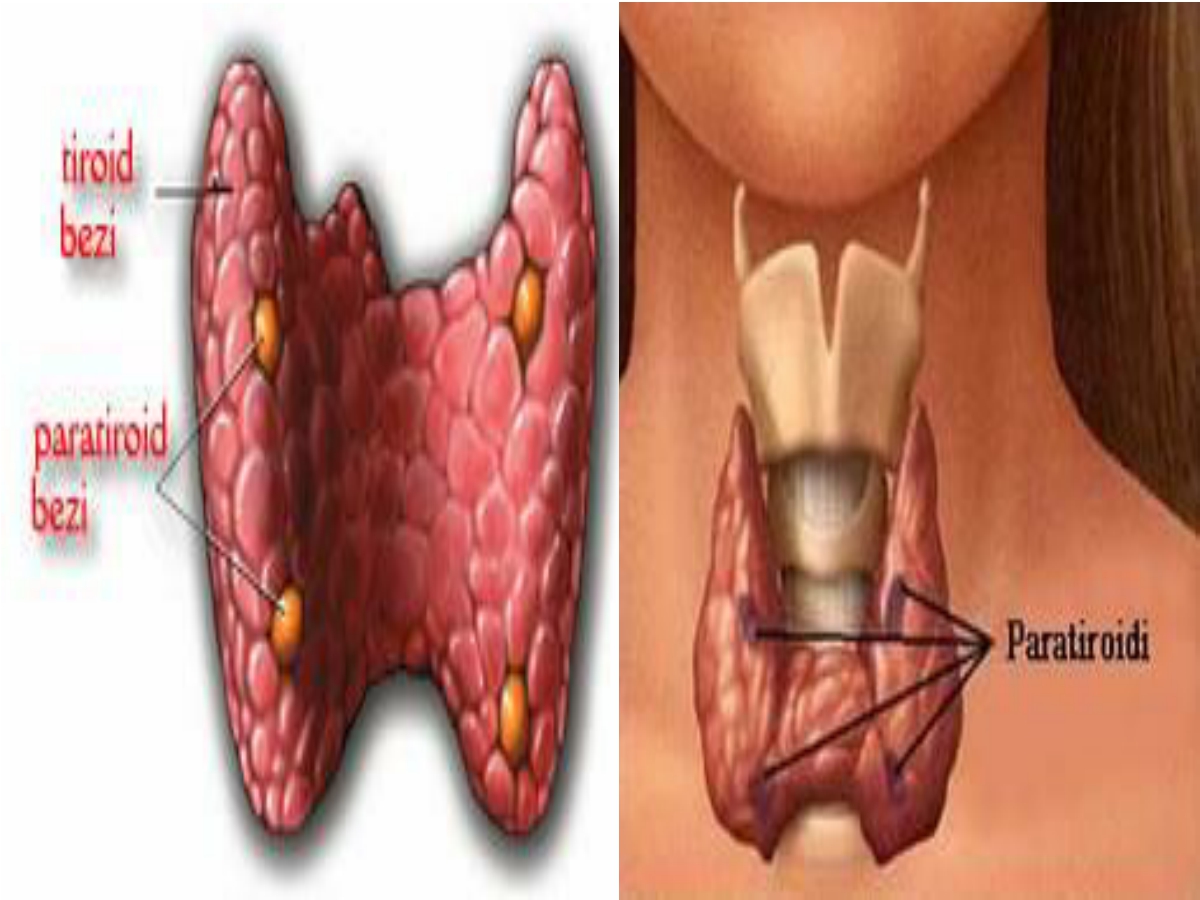 5. ADRENAL BEZLER 
(glandula Suprarenalis-böbrek üstü bezleri)

• Adrenal bezin iç kısmından sempatik uyarı ile adrenalin (epinefrin) ve noradrenalin (norepinefrin) olmak üzere iki hormon salgılanır. Bu bölümden salgılanan hormonların % 80’ini adrenalin, % 20’sini noradrenalin oluşturur.
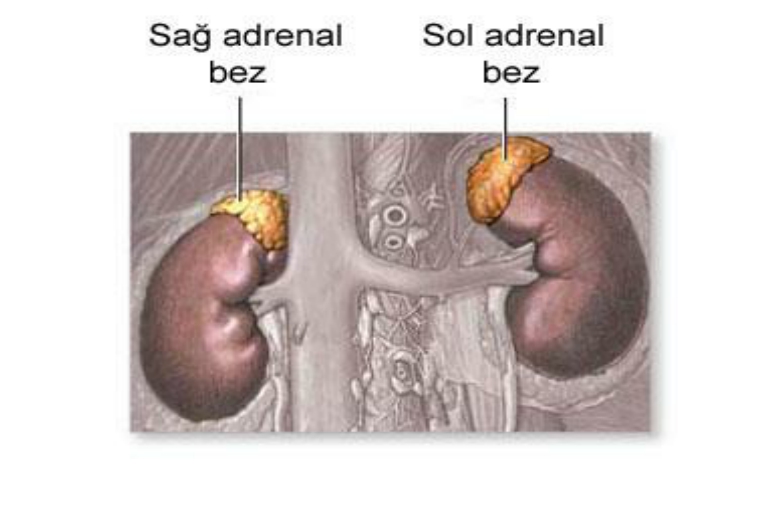 Adrenalin ve Noradrenalinin Etkileri
1.   Kalbin çalışmasını hızlandırarak kan basıncını artırır.

2.   Yüzeysel, çevresel kan damarlarını daraltır.

3.   İskelet kasları kan damarlarını genişletir.

4.   Karaciğerdeki glikojenin glikoza dönüşmesini etkileyerek kandaki şeker düzeyini yükseltir.

5.   Oksijen tüketimini artırır.

6.   Sindirim kanalında yavaşlamaya neden olur.

7.   Pupillaların (göz bebeği) genişlemesini sağlar.

8.   Noradrenalin, kılcal damarları daraltır, kan basıncını artırır.
6. PANKREAS BEZİ


•  Pankreas, hem endokrin, hem de ekzokrin salgı yapan karışık bir bezdir. Glukagon ve insülin salgılar.  İnsülin  kandaki  glikoz  seviyesini  düşürerek  düzenler.  Kanda  glikoz  seviyesi  yükseldiğinde insülin miktarı artar.
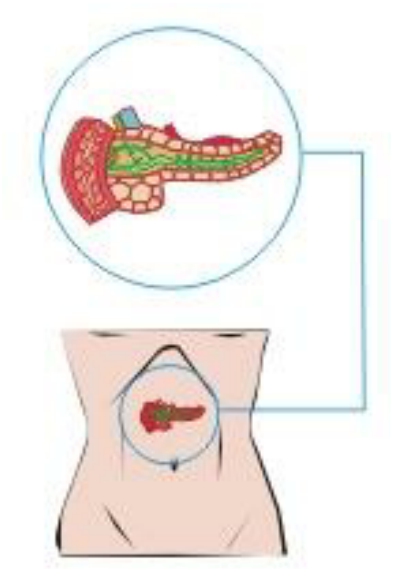 İnsülin;
Glikozun karaciğere taşınarak glikojen hâlinde depo edilmesini,
Glikozun hücre içine taşınmasını,
Glikozun hücreler tarafından kullanılması ve oksidasyonunu,
 Karbonhidratlardan yağ oluşumunu sağlar.
İnsülin yetersizliğinde ise;  glikoz karaciğerde glikojen hâlinde depo edilemez ve hücreler tarafından yeterince kullanılamaz. Sonuç olarak kanda glikoz seviyesi yükselir. Herhangi bir nedenle insülinin yetersiz salgılanmasına bağlı olarak kanda glikoz seviyesinin normalin üstünde olmasına hiperglisemi denir. Kanda glikoz birikmesi diyabetes mellitus hastalığına (şeker hastalığı) neden olur.

İnsülinin  normalin  üstünde  salgılanmasına  bağlı  olarak  kanda  glikoz  düzeyinin  normalin  altına düşmesine ise hipoglisemi denir. Bu durumda en çok beyin etkilenir. Çünkü beynin tek enerji kaynağı glikozdur.
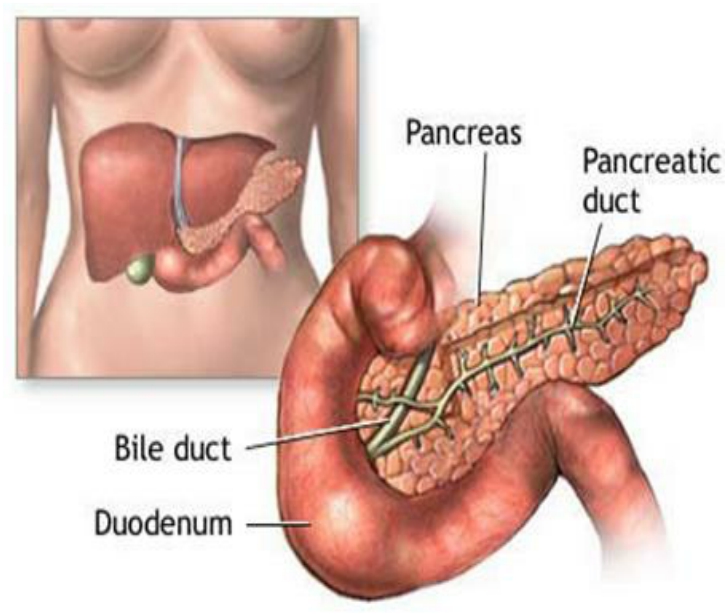 7. Gonadlar: Cinsiyet Bezleri 
(testisler ve ovariumlar)



• Gonadlar kadında overler erkekte ise
testislerdir.

• Gonadlar üreme fonksiyonlarını kontrol eden
hormonlar salgılarlar.
Testis (erkek seks) hormonları
Erkek  gonadları  olan  testisler  (erbezleri);  gövdenin  tabanında,  kasıklar  arasında  skrotum  denen kesenin içinde bulunur. Sağlı solu iki adet olup oval şekilli ve 10- 15 gram ağırlığındadır.
Testislerde   erkek   üreme   hücresi   (spermotozoalar)   ve   androjen   hormonu   üretilir. Androjen hormonlarının en önemlisi testosterondur.
Testosteron hormonunun görevleri
1.   Erkek dış üreme organlarının büyümesi ve gelişmesini sağlar.

2.   Erkeklerdeki seksüel davranışların yerine getirilmesini sağlar.

3.   Vücutta kılların dağılımını sağlar.

4.   Gırtlak mukozasının kalınlaşması ve gırtlağın genişlemesini sağlar. Plika vokalislerin (ses telleri) büyümesini ve dolayısıyla sesin kalınlaşmasını sağlar.

5.   Protein yapımı ve kasların gelişmesini sağlar.

6.   Testosteronun kemik büyümesi ve kalsiyum tutulmasına etkisi vardır. Hem total kemik matriksi miktarını artırır, hem de kalsiyumun kemiklerde birikerek sertleşmesini sağlar.

7.   Sperm yapımı ve üreme sisteminin salgı bezlerinin gelişimini sağlar.
Ovarium (kadın seks) hormonları
Kadın bezi olan ovariumlar (ovaryum), küçük pelvisin yan duvarlarında kendine ait çukurda bulunur.

Sağlı sollu iki adet olup yaklaşık 4–6 gram kadardır. 

Ovaryumlar ovumu (kadın üreme hücresi) meydana getirme görevinin yanında östrojen (östrojen) ve progesteron hormonlarını da salgılar. 

Bu hormonlar hipofiz ön lobundan salgılanan FSH ve LH hormonlarının denetimi altındadır.
Östrojen hormonu görevleri
Menstürasyonun (adet kanaması) fizyolojik olarak düzenlenmesini sağlar. Fallop tüplerinin, uterus ve dış genital organların büyümesini sağlar.

Memede yağ toplanmasını, bağ dokusu kitlesinin artmasını ve süt bezlerinin kanallarının oluşmasını sağlar.

Östrojen kemiklerin büyüme faaliyetlerini hızlandırır. Bu sebeple ergenlik döneminde kızlarda hızlı büyümeye sebep olur.

Metabolizmayı  hızlandırırken  deri  altı  dokusunda,  kalça  ve  uyluklarda  yağ  birikmesini  ve  kadın vücudunda karakteristik görünümün oluşmasını sağlar.
Progesteron hormonu görevleri
Progesteron hormonu, kadında ikincil seks karakterlerinin (meme gelişimi, kalça genişlemesi, sesin incelmesi sakal bıyık çıkmaması) gelişmesini sağlar.

Cinsel siklusun ikinci yarısında rahim duvarının en iç tabasının kalınlaşmasını ve buradaki salgılarla ilgili değişiklikleri başlatarak rahmin döllenmiş yumurtanın tutunmasını hazırlamaktır.

Rahim hareketlerini yavaşlatarak döllenmiş yumurtanın atılımını engeller, beslenmesini sağlar. Memelerde süt bezlerinin gelişmesini sağlar.
ENDOKRİN SİSTEMLE İLE İLGİLİ ANATOMİK, SEMPTOM, LABORATUVAR, TANI VE CERRAHİ TERİMLER-ÖZET
Glandula endokrina: Endokrin sistem

Pitüiter gland /hipofiz: Hipofiz bezi. Kafatası içinde beynin alt yüzünde, hipotalamusa bağlı iç salgı bezi.

Adenohipofiz; Hipofiz bezinin ön lobu 

Nörohipofiz; Hipofiz bezinin arka lobu

Korpus pineal- korpus pinealis /epifiz serebri, Epifiz bezi;   Beyinde arka tarafta küçük kabartı (çam kozalağı şeklinde) hâlinde bulunan bez.

Glandula  paratiroid,  paratiroit  bezleri;  Tiroit  bezinin  arkasında  bulunan  paratiroid  hormonu (parathormon)nu salgılayan dört küçük bezin tümü.

Gland suprarenalis/ suprarenal gland, Böbrek üstü bezi. Böbreğin üst ucu üzerinde yerleşmiş iç salgı bezi. Adrenal bez. Suprarenal bez.

Tiroit/ tiroid gland/ gland tiroidea: Tiroid bezi.

Timus bezi:Timus, endokrin bir bez olmasının yanı sıra lenfoid sistemin santral organlarından biridir.

Pankreas: Midenin arkasında, duodenum ile dalak arasında yer alan organ.

Langerhans izland/ langerhans adacıkları: Pankreastaki iç salgı işlevi ile ilgili küçük adacıklar. 

Gonad (gonad): Cinsiyet bezi. Erkekte testis, kadında ovaryumdur.
Hipofiz Ön Lop Hormonları
ACTH-  adrenokortikotropik  hormon/adrenokortikal  hormonlar)

FSH- follikül stimulan hormon; Follikülleri uyarıcı hormon.

HGH- human growth hormone/GH; Büyüme ve gelişme hormonu

LH- Lüteinize edici hormon; Cinsiyet hormonlarının salgılanmasını sağlayan hormon.

Prolaktin/ laktojenik hormon: Süt oluşumunu uyarıcı hormon.

TSH- tirotropin/ tiroid stimulan hormon: Tiroidi i uyarıcı hormon. 

MSH- melanositleri stimule eden hormon
Hipofiz Arka Lop Hormonları
ADH-  antidiüretik  hormon/vazopresin
Oksitosin: Sütün salgılanmasını uyaran ve doğumda uterus kasılmasını kuvvetlendiren hormon.
Epifiz Bezi Hormonları
Serotonin;   Uyku   düzenlenmesinde,   vücut   sıcaklığının   ayarlanmasında   ve   damar   kaslarının kasılmasında uyarıcı etki yapan hormon.
Melatonin; Üreme siklusunun düzenlenmesinde rol alan hormon.
Tiroit Bezi Hormonları
Kalsitonin
Tiroksin
Triidothyronine (triiyodotironin)
Tiroid hormonu
Böbreküstü Bezi Hormonları
Mineralokortikoid
Aldosterone  (aldosteron)
Glukokortikoidler
Pankreastan Salgılanan Hormonlar
Insülin (insülin/ ensülin); 
Glukagon;  
Somatostatin   (somatostatin);
Testislerden Salgılanan Hormon
Testosterone (testosteron); Erkek cinsiyet hormonu.
Overlerden Salgılanan Hormonlar
Estrogen (östrojen),
Progesteron  (progesteron),
Tanı Terimleri
Akromegali;  Vücut  gelişimi  tamamlanmış  kişide,  hipofiz  ön  lobundan  gelişim  hormonunun  aşırı salgılanması sonucu yüzün irileşmesi, el ve ayakların ileri derecede büyümesi ile belirgin durum.

Dwarfism (dvarfizm); Kollar, bacaklar ve gövdenin normalin çok altında kısalık gösterişi ile belirgin durum. Büyüme hormonunun az salgılanması nedeniyle doğuştan gelişememe. Cücelik, bodurluk. 

Gigantism (jigantizm); Büyüme hormonunun aşırı salgılanmasıyla anormal büyüme. Devlik.

DI- diabetes insipidus; Hipofiz arka lobu hormonu olan antidiüretik hormon yetersizliğine bağlı gelişen bir hastalık. "şekersiz şeker hastalığı” da denir.
DM- diyabetes mellitus; Şeker hastalığı.

Hiperinsülinizm;  Pankreas’tan aşırı insülin salgılanması.

Guatr/ struma; Tiroit bezinin büyümesi.

Endemik   guatr;   Tiroit   hormonu   yapımının   azalması   nedeniyle   klinik   olarak   hipotiroidizm görülmeksizin tiroit bezinin büyümesi.

Egzoftalmik guatr; Tiroit bezinin büyümesi ile oluşan hastalık.

Thyroiditis (tiroidit); Tiroit bezi iltihabı.
Hiperadrenalizm; Böbreküstü bezinden aşırı hormon salgılanması. 

Hipertiroidizm; Tiroit hormonunun aşırı derecede salgılanması.

Hipoparatiroidizm; Paratiroit hormonunun yetersiz salgılanmasının neden olduğu patolojik durum.

Hipotiroidizm; Tiroit bezinin yetersiz salgı yapması.
Cerrahi Terimleri
Adrenalektomi; Böbreküstü bezinin ameliyatla alınması. 
Hipofizektomi;  Hipofiz bezinin ameliyatla alınması. 
Paratiroidektomi; Paratiroit bezinin ameliyatla alınması. 
Tiroidektomi;  Tiroit bezinin ameliyatla alınması.